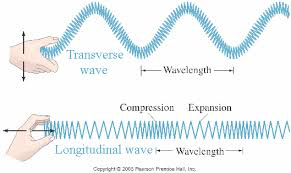 W A V E S
Write what is in WHITE.  You will do this as an outline format
1. Wave
a disturbance that transfers energy from one place to another. 
Duck Example
2. Medium
any substance that a wave moves through	
Examples: can be a solid liquid or gas
Can you hear sound in space?
Sound in space
3. Mechanical Waves- 
waves that require a medium
Ex: Sound
4. Electromagnetic Waves-
waves that do not require a medium
Ex: visible light, radio waves
5.  Longitudinal Wave 
wave particles vibrate back and forth along the path that the wave travels.
Also known as a : Compressional Wave
5a. Compressions
The close-together part of the wave
5b. Rarefactions
The spread-out parts of a wave
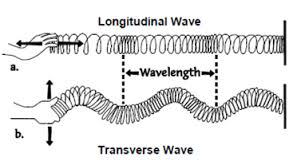 Longitinal Waves  (cont.)
Ouch!
C = Compression (high kid density)
R = Rarefaction (low kid density)
The compression (the pulse) moves up the line, but each kid keeps his place in line.
C
Ouch!
R
C
Ouch!
I hope Godzilla eats that bully!
C
R
6.  Transverse waves
wave particles vibrate in an up-and-down or side-to-side motion
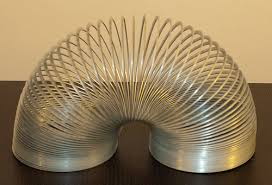 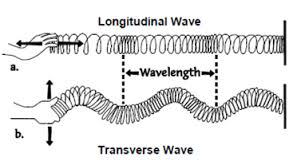 7. Wavelength- the distance         between two successive points in the wave. (measured in meters)
8. Crests- Highest part of a wave
9. Troughs- The low points of the                     wave
10. Amplitude- is the maximum distance  in a wave  from its rest position. (height- in meters)
Draw and include labels when shown
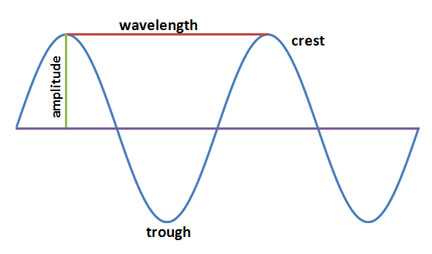 https://www.youtube.com/watch?v=jmYemuXCC6Y
https://www.youtube.com/watch?v=X1OGiWPq5j8
11. Frequency- the number of waves produced in a given time
a) Unit= measured in Hertz, Hz
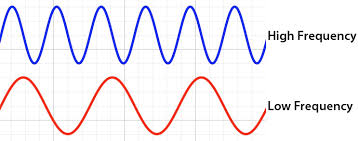 12. E α A2- Energy is proportional to amplitude squared
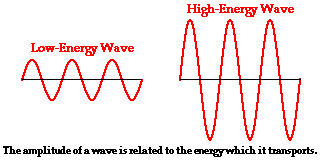 Tacoma narrow bridge
https://www.youtube.com/watch?v=3mclp9QmCGs

https://www.youtube.com/watch?v=nFzu6CNtqec
13. Photon- A massless “no rest” particle (that’s why it travels so fast – has no mass)
Travels 186,282 miles per        second  (Speed of light)
You tube waves
https://www.youtube.com/watch?v=1M8ciWSgc_k
https://www.youtube.com/watch?v=yVkdfJ9PkRQ
https://www.youtube.com/watch?v=iqpV1236_Q0&t=151s
https://www.youtube.com/watch?v=pk1y_qIAQ-w
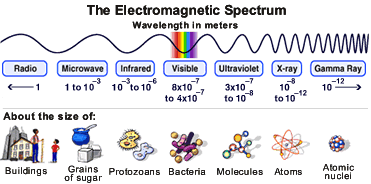 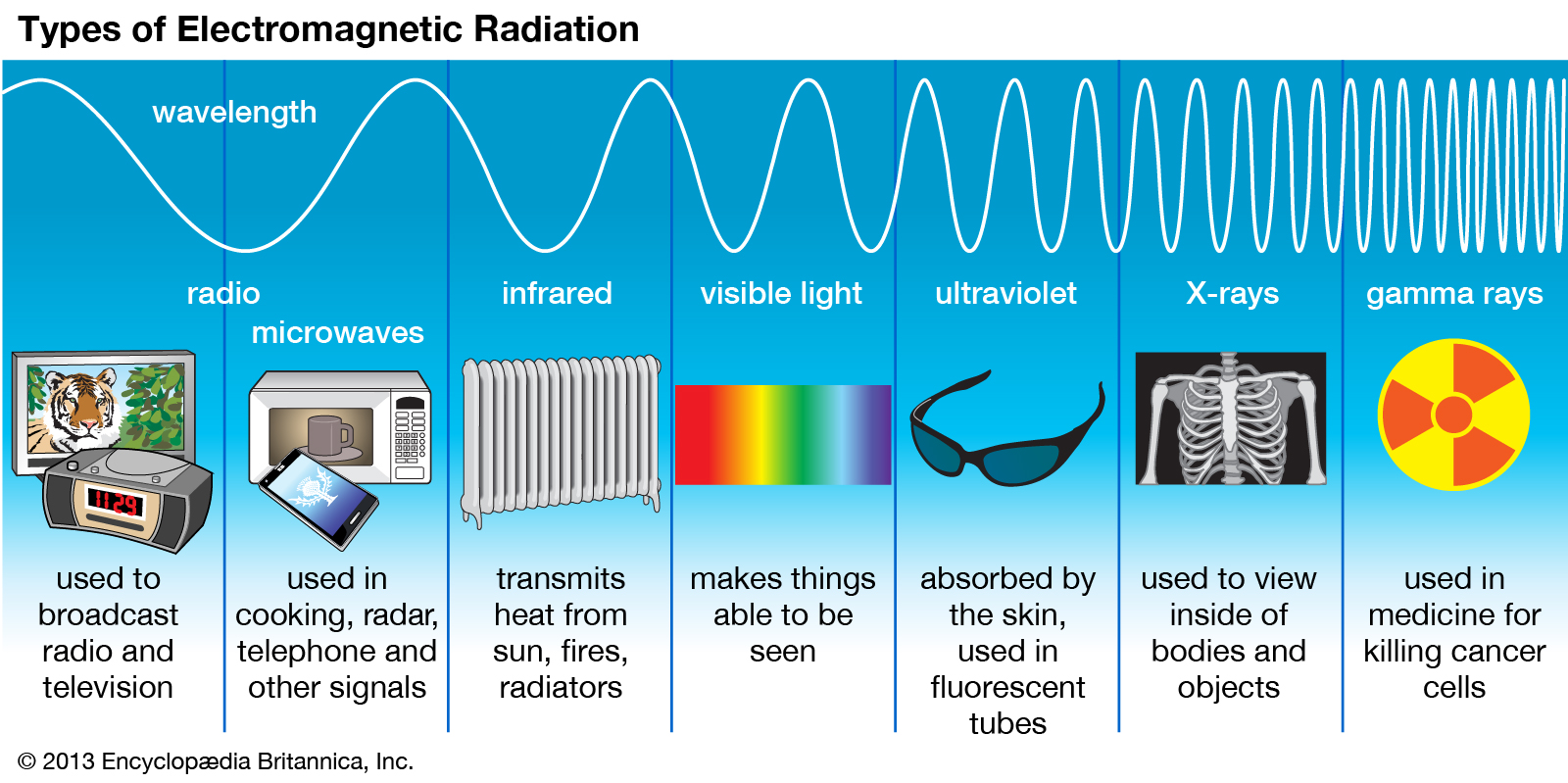 http://www.pbslearningmedia.org/resource/nvsl.sci.space.spectrum/the-electromagnetic-spectrum/
EM Spectrum
Radio Waves

Infrared

Visible Light
Ultra Violet
Xrays

Gamma Rays
Low end of spectrum, mile long wavelength, low frequency
Heat rays, used to determine temperature of stars
3% of light, red  violet
Causes chemical change (sunburn)
Shorter wavelength/higher frequency than UV, depends on voltage
Highest frequency/shortest wavelength
    Most dangerous, found in universe